Использование инновационных технологий в художественно-эстетической образовательной деятельности.Метод кейсов в чтении и изучение художественной литературы.
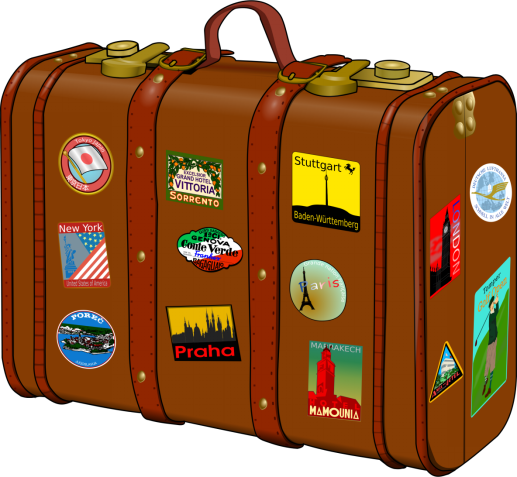 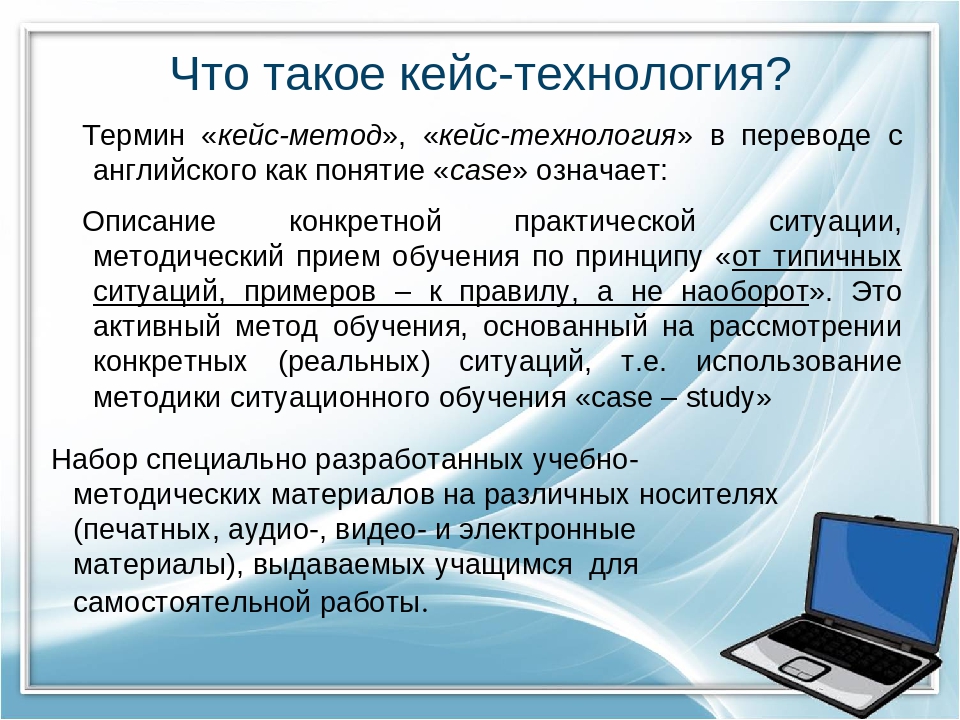 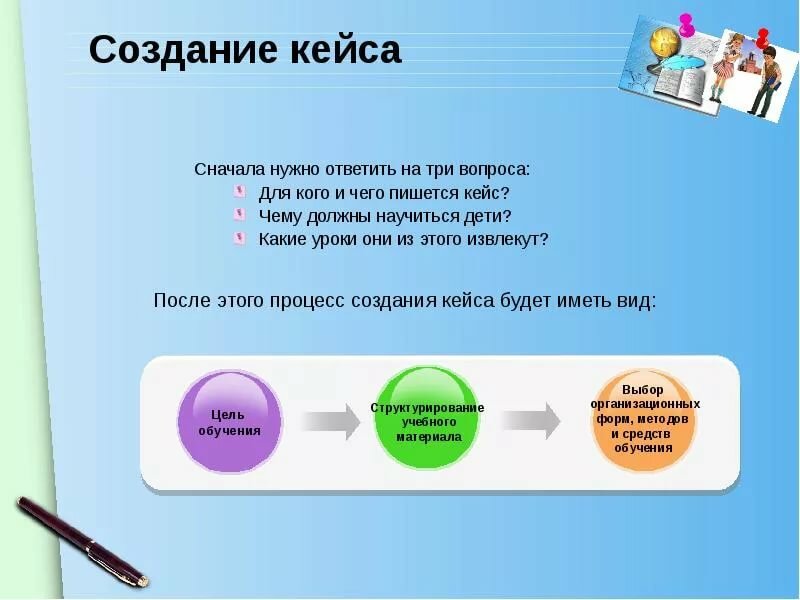 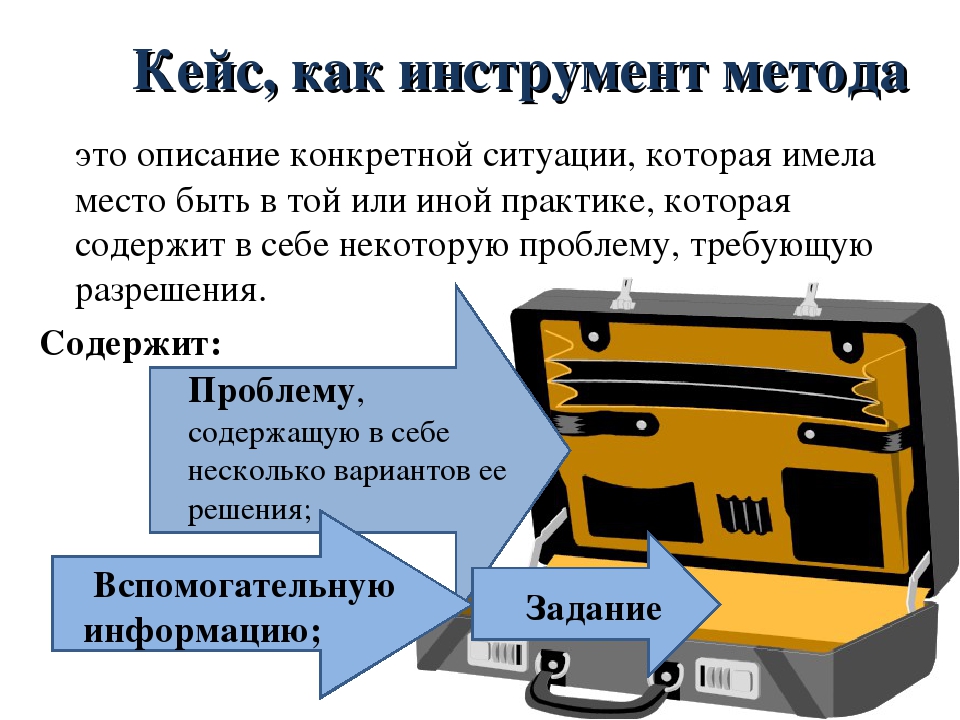 Цель: знакомство с художественной литературой по средствам кейс технологий.
Задачи:
Формировать умения пересказывать небольшие отрывки из произведения.
Развивать способность понимать смысл сюжета произведения, мыслить логически.
Вызывать желание помогать друг другу, воспитывать
  чувство сплочённости и взаимовыручки.
   Развивать способность находить самостоятельно выход из сложившейся ситуации.
Сказка « Капустный лист»
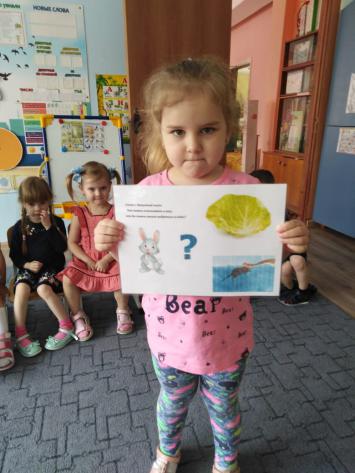 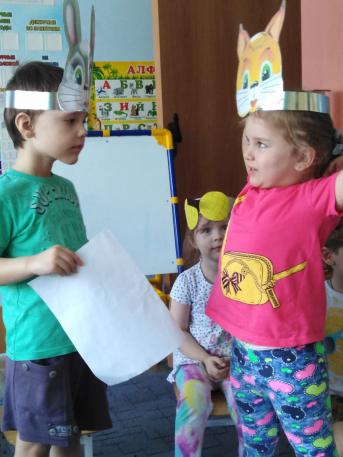 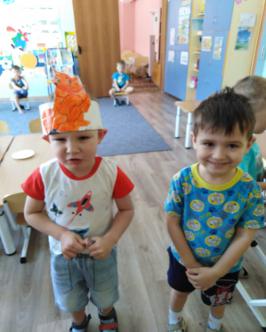 Сказка  « Пых»
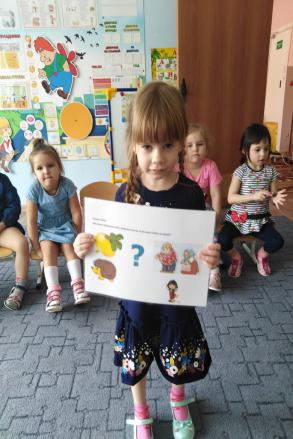 Сказка «Трудный день»
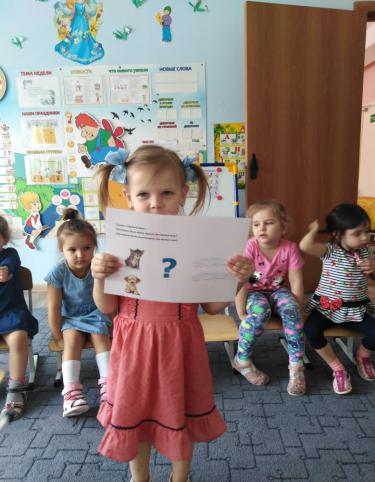 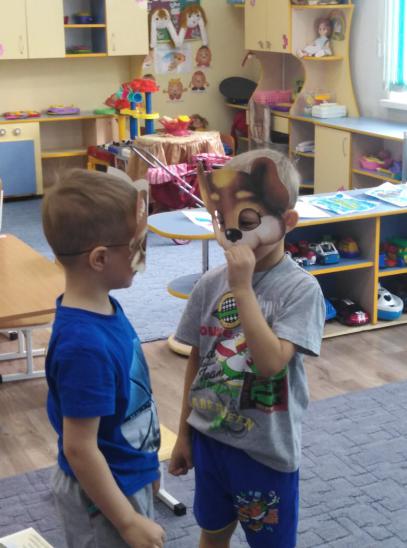 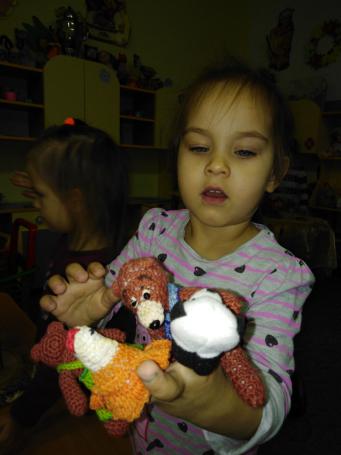 Сказка «Три медведя»
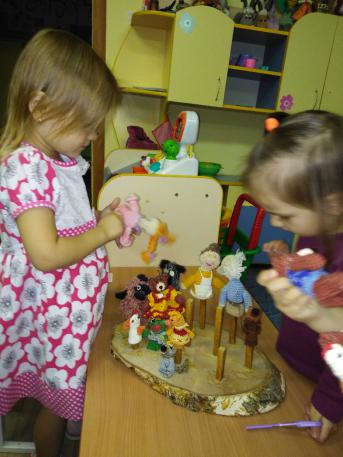 Сказка « Два жадных медвежонка»
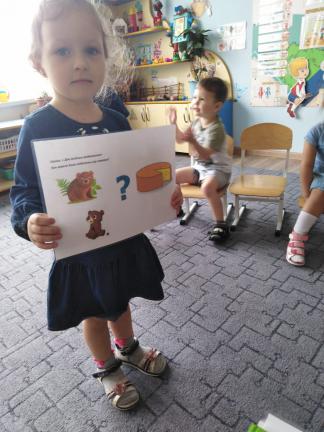